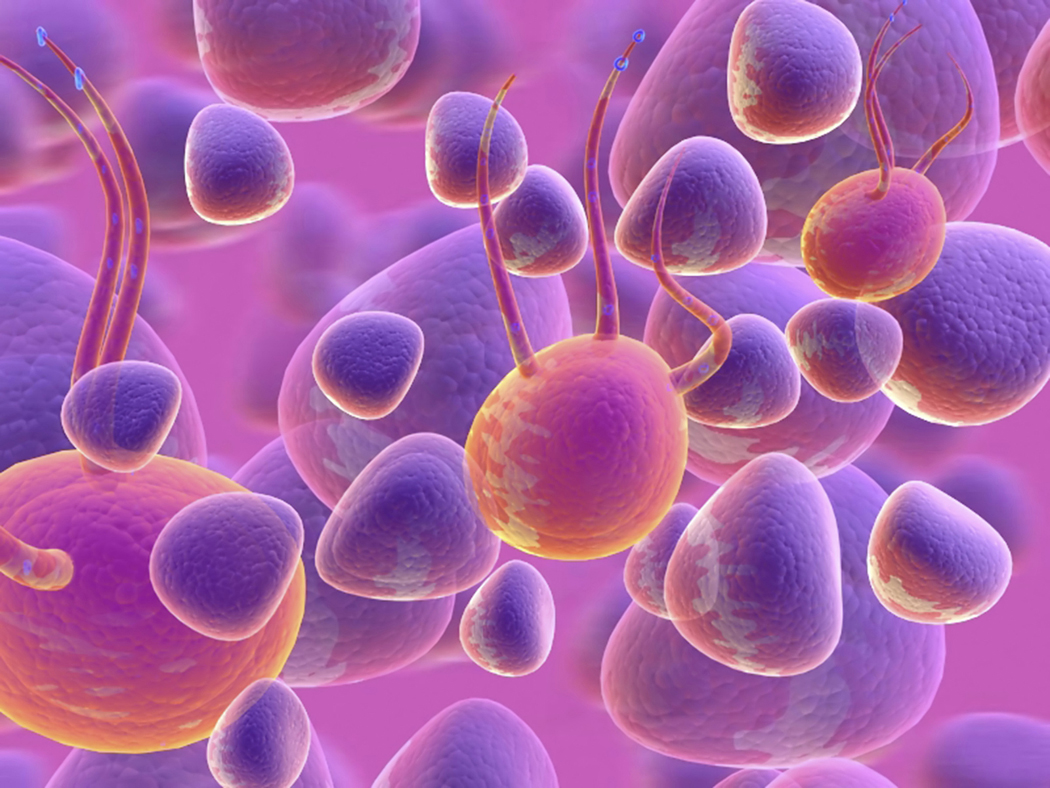 Protein Power
How well can your class make proteins?
Game created by T. Trimpe 2011   http://sciencespot.net/
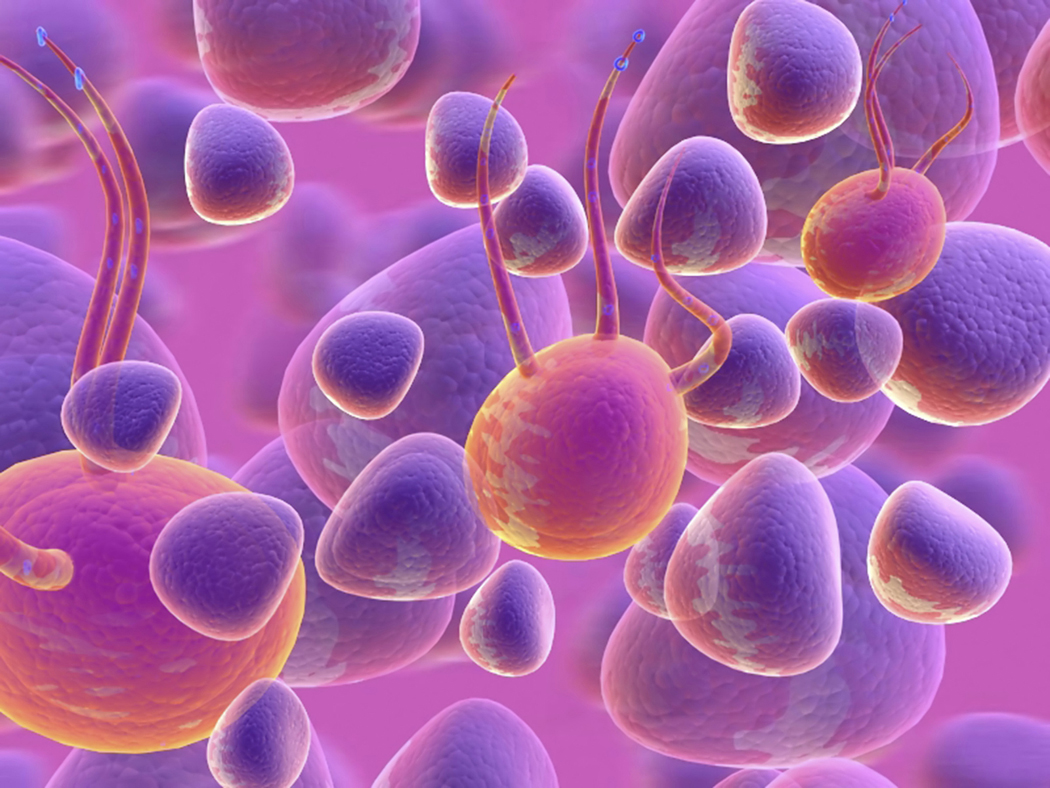 Part 1:  Complete this section using the class notes.

What is created during protein synthesis?  

What molecules make up proteins?  
 
Where does protein synthesis take place in a cell? 
 
Where are the instructions for creating proteins? 



What does each type of RNA do? 





Why is this process important?
Proteins
Amino Acids
Ribosome
Chromatin in the nucleus
mRNA – Goes to the nucleus to get the code for a protein and takes it to a ribosome.
tRNA – Gathers amino acids the ribosomes need to make a protein.
Proteins form parts of cell membranes and organelles.  Special types, called enzymes, are necessary for life.
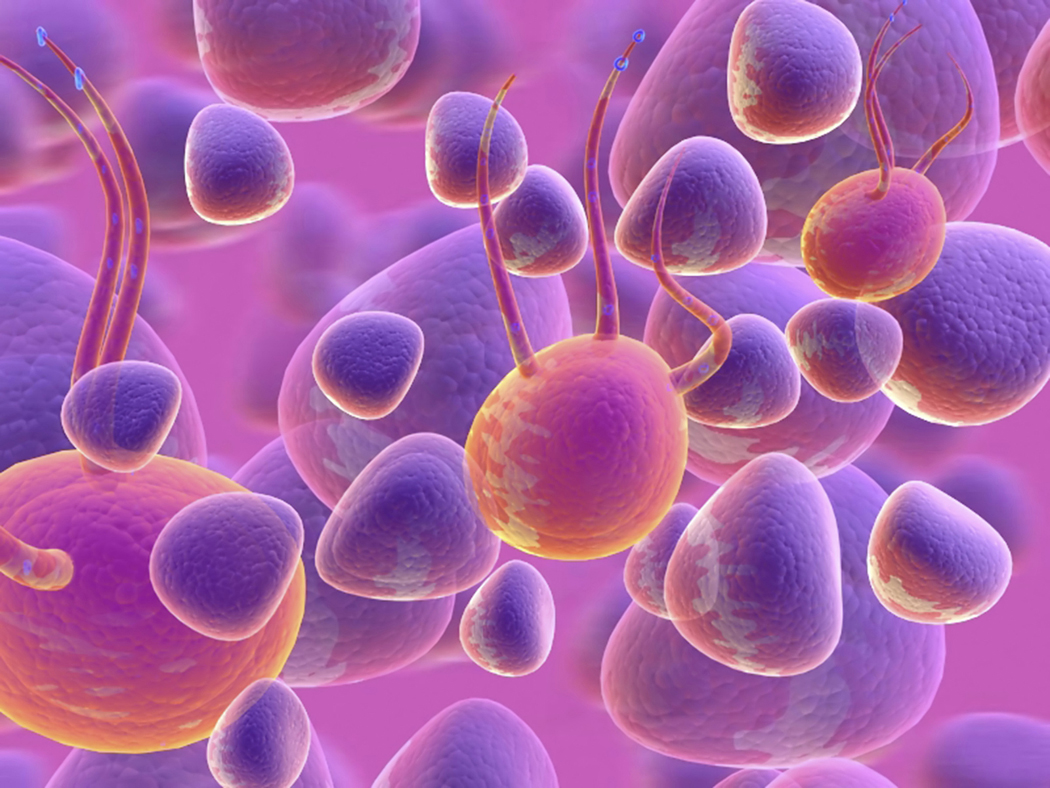 What will you do?

Each of you will play the role of a specific organelle or cell part by performing the required tasks during the game.  

You will work together as a class to simulate cell processes and protein synthesis. 

You will compete against other classes to determine which "cell" has the lowest time for creating six proteins.

You will be responsible for following the rules and completing the activity worksheet.
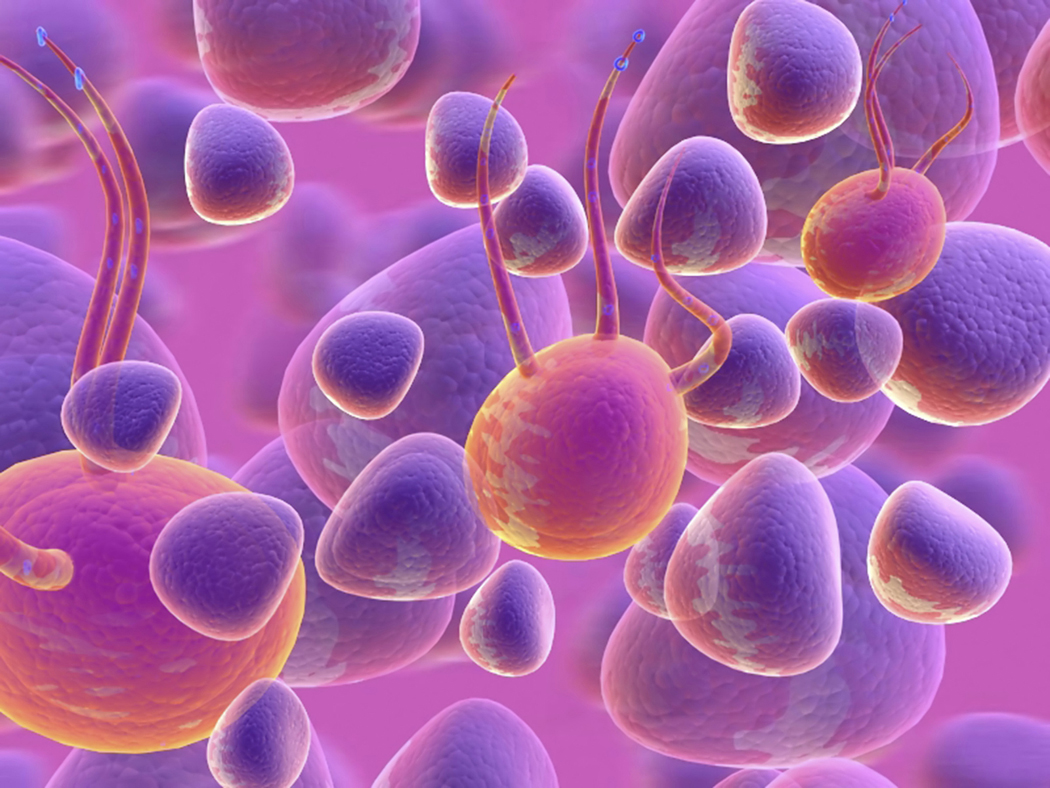 7.  Identify the items or areas of the room that are used to represent each of these parts of the game. 
 Cell -				
Cell Parts – 			
Nucleus – 			
Amino Acids –
Protein –
Cell Membrane –
The classroom
The students
Center table
Lego pieces
Lego structure
Student at the classroom door
Game Rules

(1) Cell parts must perform the correct functions. If you do not, you will be sent to a lysosome and kept out of the game for 30 seconds before you can be "recycled" and return to the game.  If you are sent to a lysosome, you must stay with that person until you are "recycled".

(2) Ribsomes can only work on one protein at a time with the help of one mRNA molecule and the tRNA molecules. The tRNA molecules must stay near the table with amino acids unless they are delivering pieces.  

(3) Cell parts cannot run around the classroom or shove other cell parts.

(4) You must keep the same role for an entire round and are not allowed to have the same role more than once during the entire game. 

(5) There will be a total of 4 rounds during which your cell (class) must make a total of 6 correct proteins.  Your best time will be used to determine the most efficient cell (class).  Every organelle/part must have done something in order for the score to count.
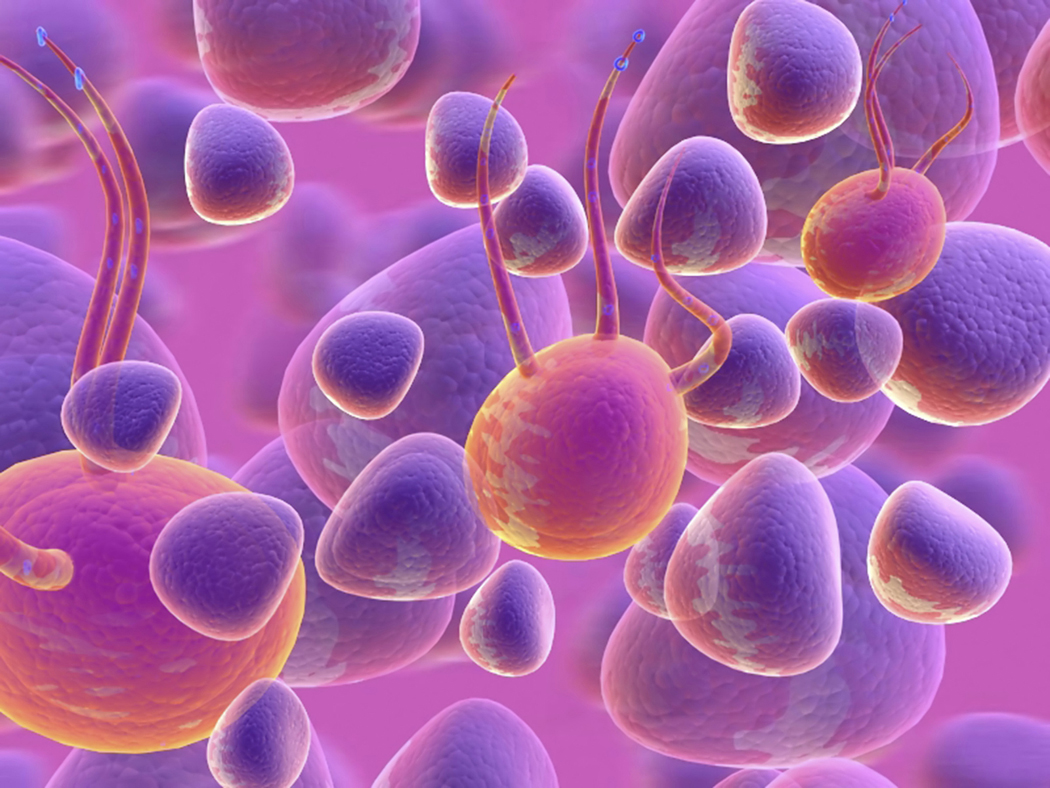 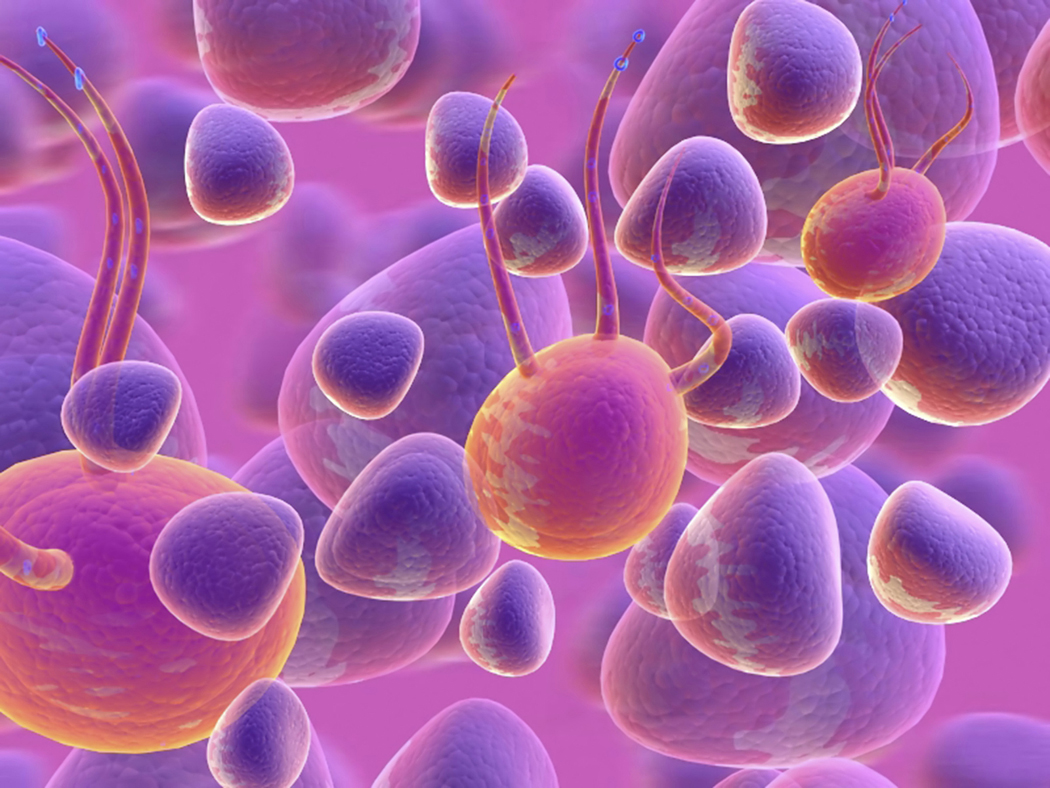 RIBOSOMES
tRNA
mRNA
mRNA
mRNA
mRNA
AMINO ACIDS
tRNA
NUCLEUS
& CHROMATIN
CELL MEMBRANE
ER & GOLGI BODIES – Move around the room as needed, but stay out of the way of the mRNA and tRNA molecules.
Part 3:  Complete this section after you have completed the game. 
 
What type of cell did your class represent?  Why? 
 
 
 
What was the easiest role you had? Explain.
 
 
 
 
What was the hardest role you had? Explain.
 
 
 
 
 
How successful was your class in their role as a cell?  Explain.
Part 4:  Label the “cell city” using what you know about organelles and their functions.

Cell Wall
ER
Golgi Body
Lysosome
Mitochondria
Nucleus
Ribosome
Vacuole


What could be included in the
diagram for each organelle?
Cell membrane
Chloroplasts
Nucleolus
Chromatin
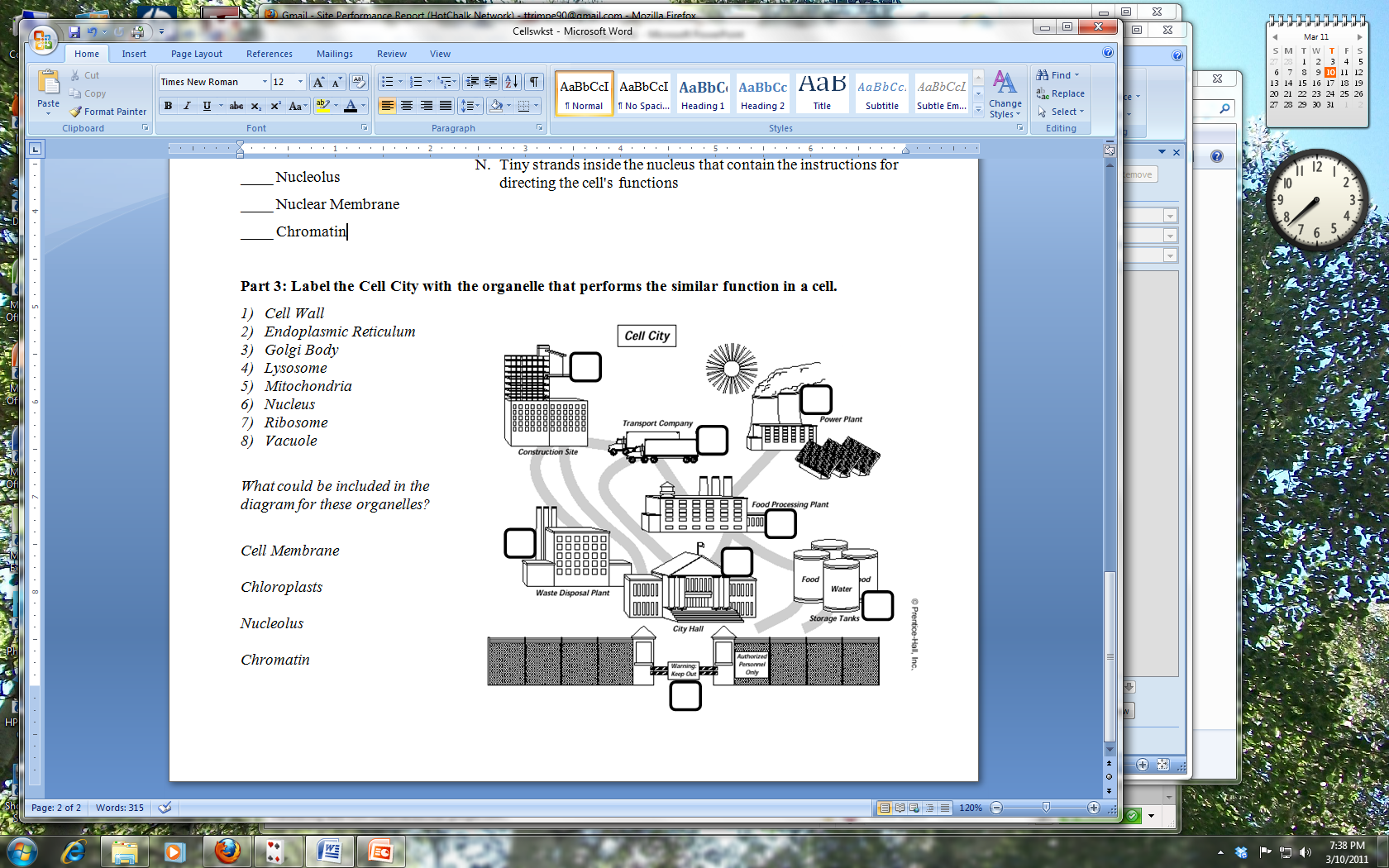 7
5
2
3
4
6
8
1